Proposed Resource Definition Framework
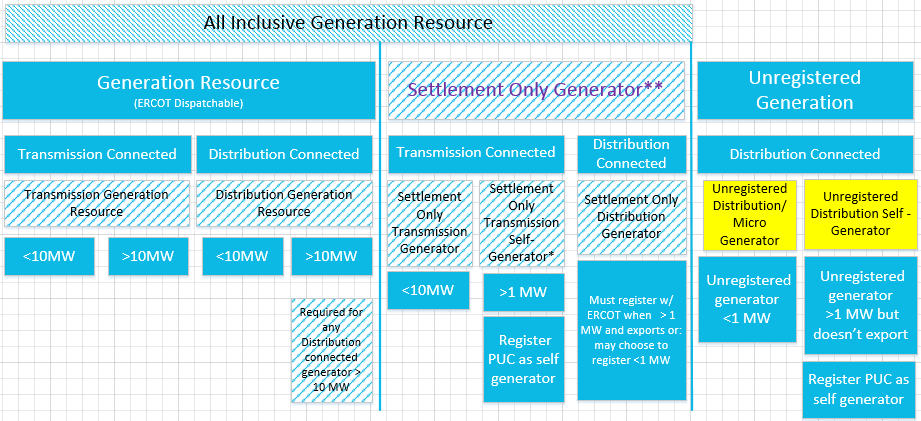 NPRR889 RTF-1
NPRRxxx RTF-2
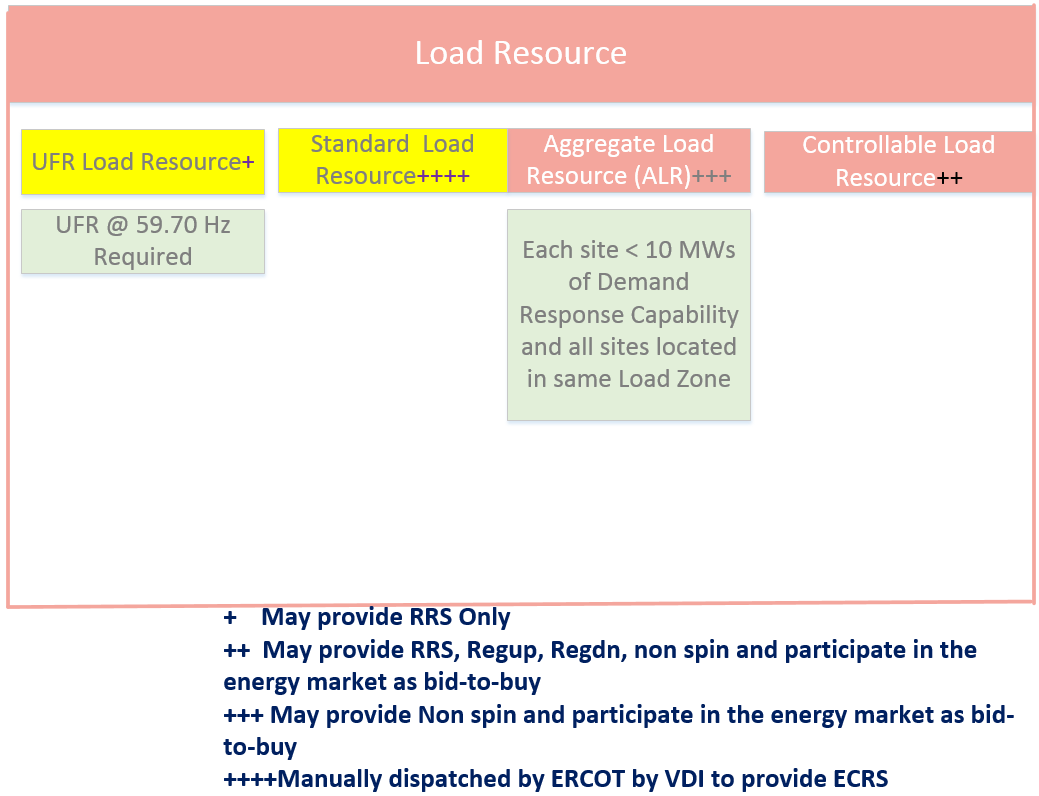 2
Options for addressing this framework
Add new terms
Standard Load Resource[ 
A Load Resource that can only be deployed manually with a Dispatch Instruction from ERCOT.  These Resources can deploy either a part or all of dispachable Load in a single step.

UFR Load Resource
A Load Resource that is controlled by an under-frequency relay and may also be deployed manually with a Dispatch Instruction 
from ERCOT.  These Resources can deploy either a part or all of dispachable Load in a single step.
3
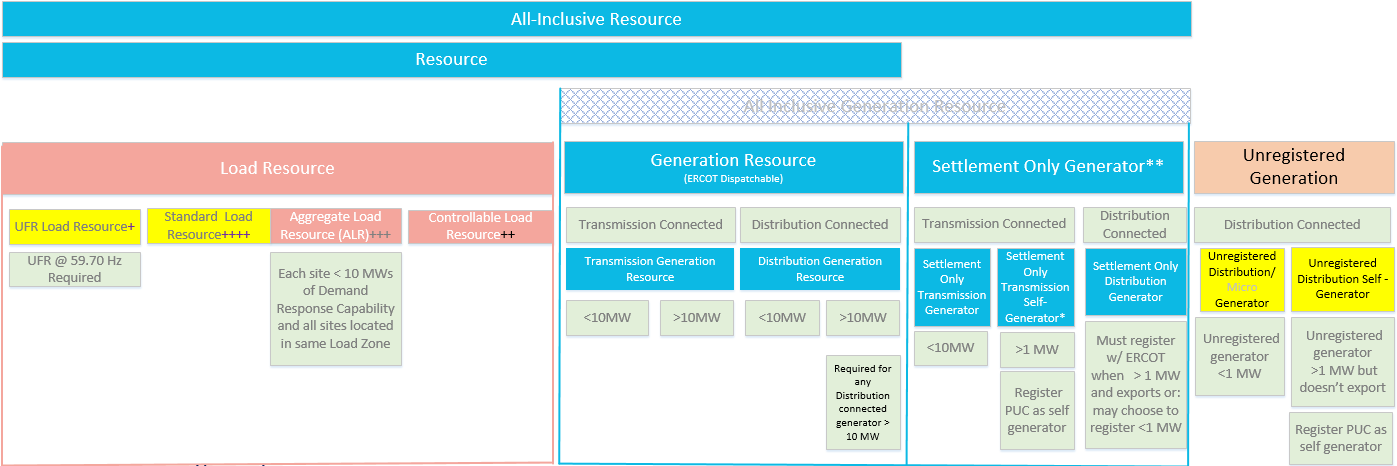 4